NHIỆT LIỆT CHÀO MỪNG
NHIỆT LIỆT CHÀO MỪNG
QUÝ THẦY CÔ VỀ DỰ
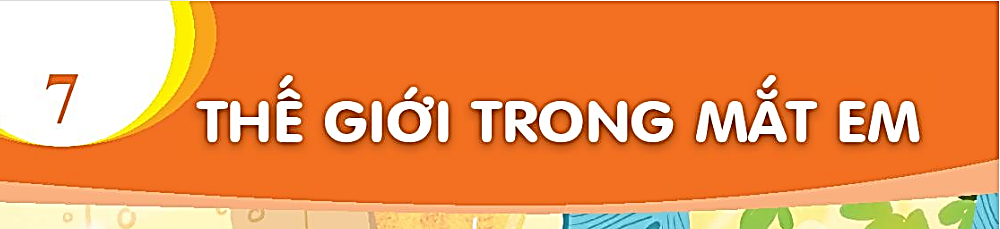 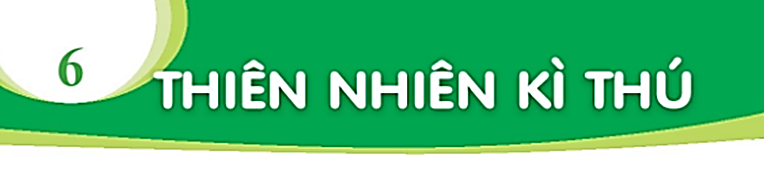 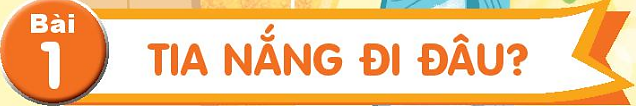 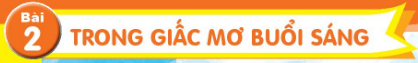 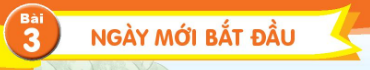 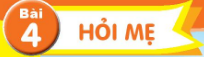 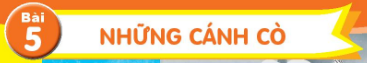 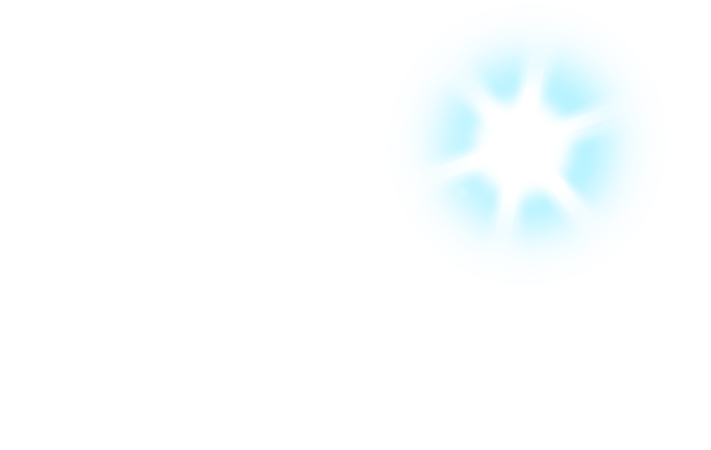 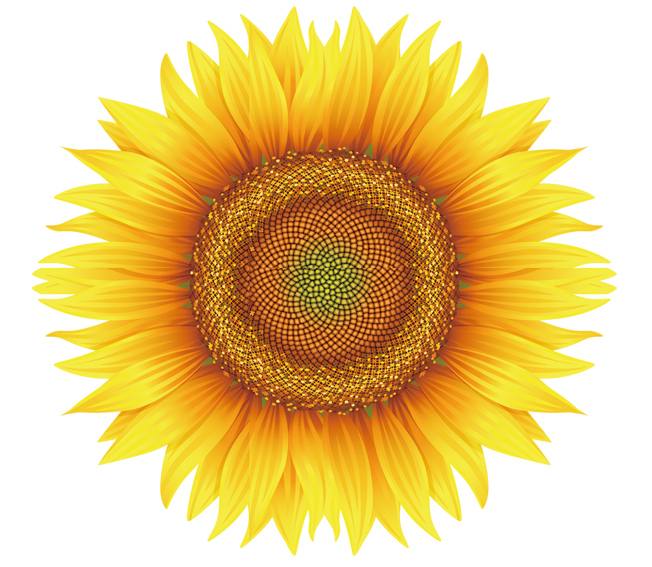 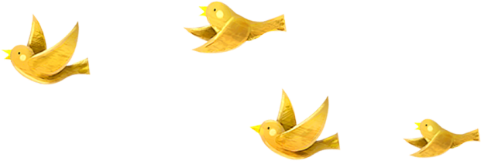 Bài 1: 
Tia nắng đi đâu ?:
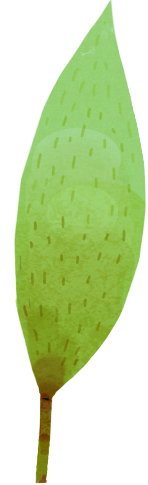 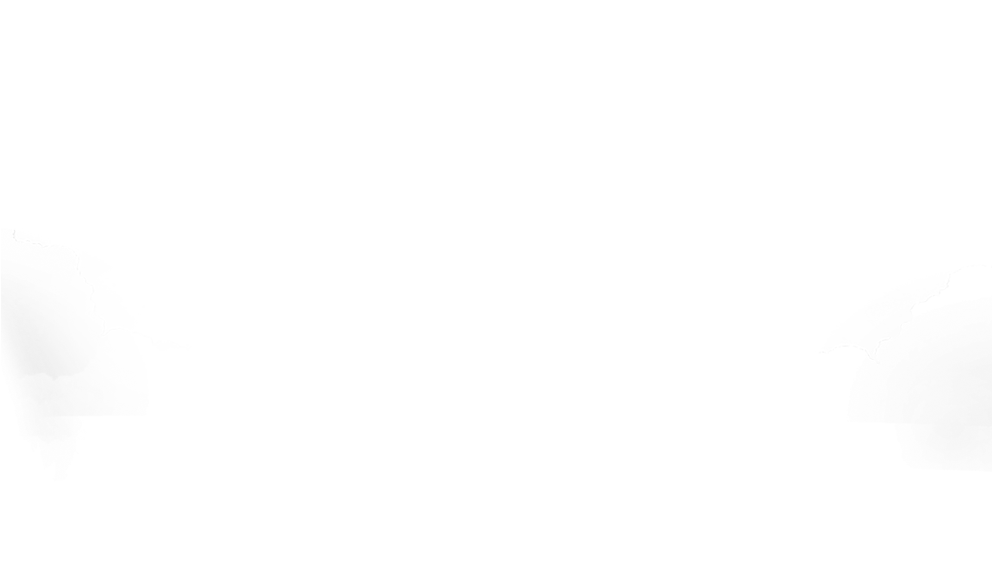 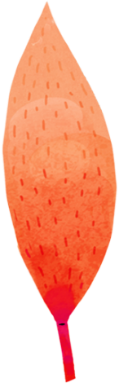 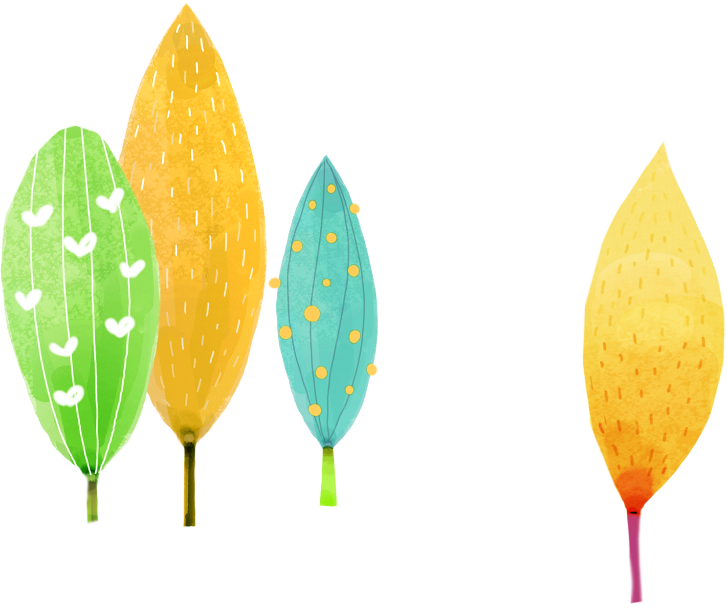 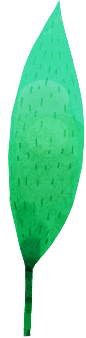 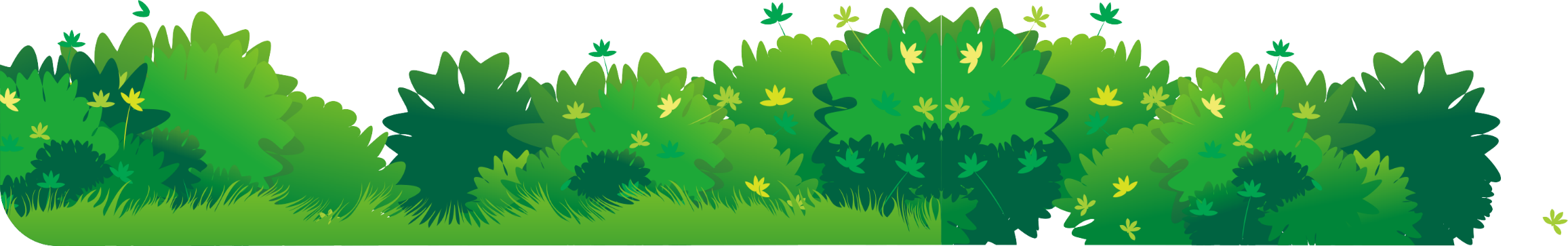 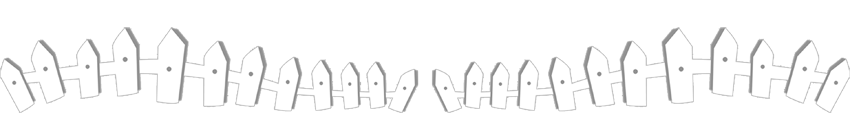 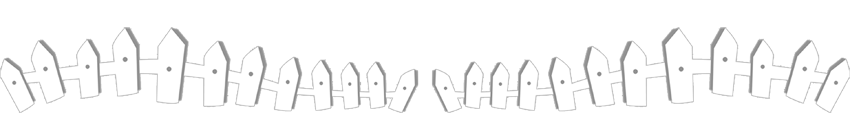 [Speaker Notes: 更多模板请关注：https://haosc.taobao.com]
TIẾT 1
Rèn kĩ năng đọc đúng, rõ ràng bài thơ
01
02
Nhận biết một số tiếng cùng vần với nhau
MỤC TIÊU
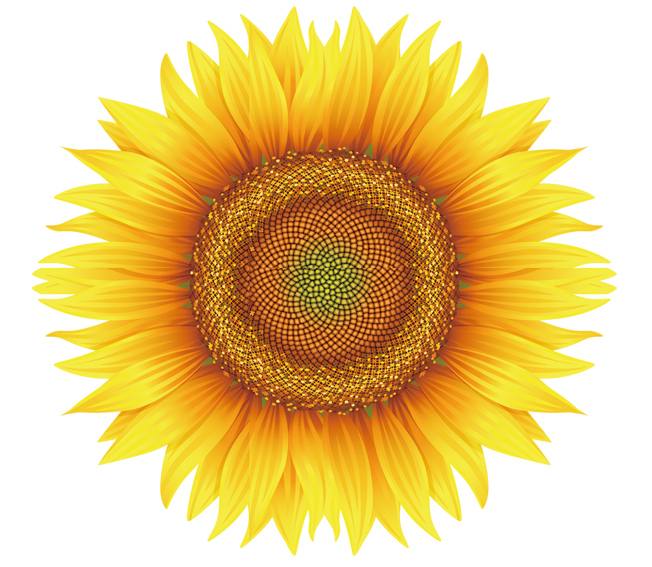 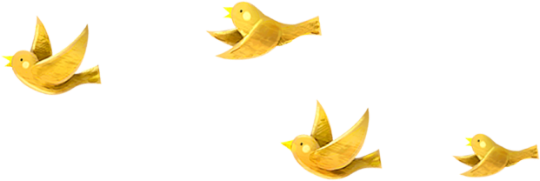 1
Khởi động
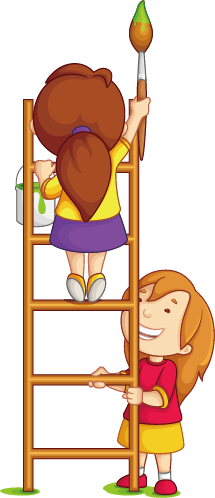 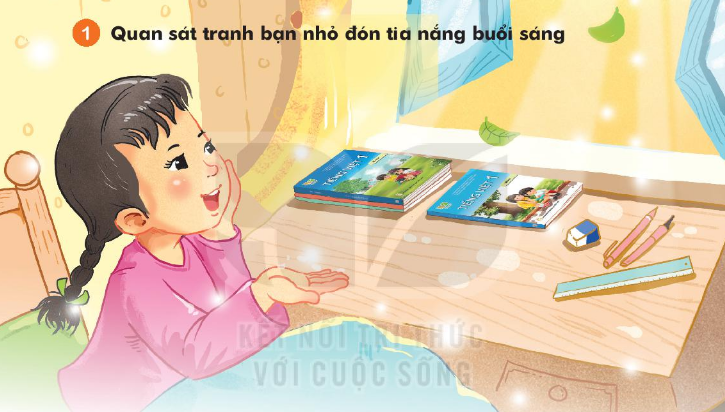 Trong tranh, em thấy tia nắng ở đâu?
2. Em có thích tia nắng buổi sáng không? Vì sao?
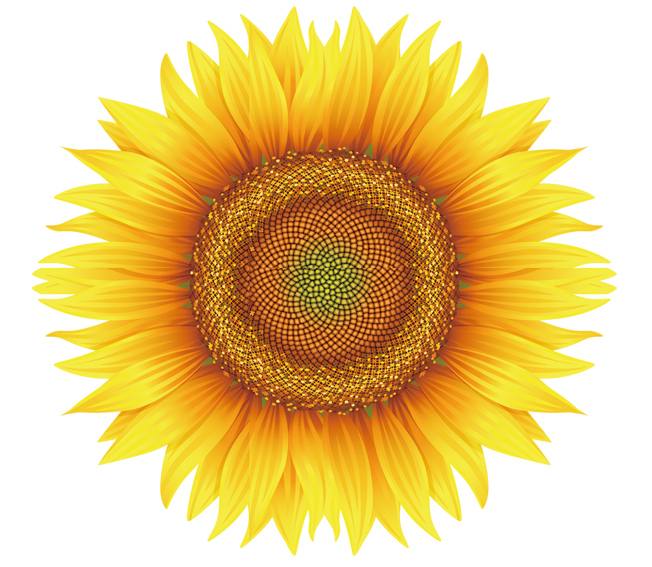 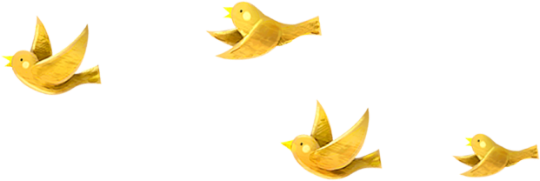 2. Đọc
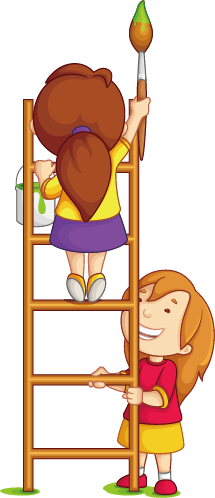 Tia nắng đi đâu
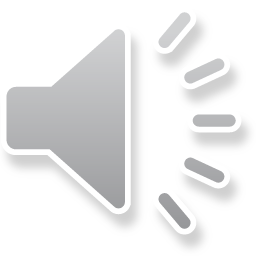 (1) Buổi sáng thức dậy
      Bé thấy buồn cười
      Có ai đang nhảy
      Một bài vui vui.
(3) Tối đến giờ ngủ
      Sực nhớ bé tìm
      Tìm tia nắng nhỏ.
      Ngủ rồi. Lặng im…
(2) Đó là tia nắng
      Nhảy trong lòng tay
      Nhảy trên bàn học
      Nhảy trên tán cây.
(4) Bé nằm ngẫm nghĩ:
      - Nắng ngủ ở đâu?
      - Nắng ngủ nhà nắng!
      Mai gặp lại nhau.
                  (Thụy Anh)
ĐỌC NỐI TIẾP CÂU LẦN 1
ĐỌC MẪU
Từ khó:
sực nhớ
nắng
lặng im
lòng tay
Tia nắng đi đâu
(1) Buổi sáng thức dậy
      Bé thấy buồn cười
      Có ai đang nhảy
      Một bài vui vui.
(3) Tối đến giờ ngủ
      Sực nhớ bé tìm
      Tìm tia nắng nhỏ.
      Ngủ rồi. Lặng im…
(2) Đó là tia nắng
      Nhảy trong lòng tay
      Nhảy trên bàn học
      Nhảy trên tán cây.
(4) Bé nằm ngẫm nghĩ:
      - Nắng ngủ ở đâu?
      - Nắng ngủ nhà nắng!
      Mai gặp lại nhau.
                  (Thụy Anh)
ĐỌC NỐI TIẾP CÂU LẦN 2
Tia nắng đi đâu
(1) Buổi sáng thức dậy
      Bé thấy buồn cười
      Có ai đang nhảy
      Một bài vui vui.
(3) Tối đến giờ ngủ
      Sực nhớ bé tìm
      Tìm tia nắng nhỏ.
      Ngủ rồi. Lặng im…
(2) Đó là tia nắng
      Nhảy trong lòng tay
      Nhảy trên bàn học
      Nhảy trên tán cây.
(4) Bé nằm ngẫm nghĩ:
      - Nắng ngủ ở đâu?
      - Nắng ngủ nhà nắng!
      Mai gặp lại nhau.
                  (Thụy Anh)
ĐỌC NỐI TIẾP KHỔ LẦN 1
Ngẫm nghĩ
Sực nhớ
Nghĩ kĩ và lâu
Đột ngột, bỗng nhiên nhớ ra điều gì
Tia nắng đi đâu
(1) Buổi sáng thức dậy
      Bé thấy buồn cười
      Có ai đang nhảy
      Một bài vui vui.
(3) Tối đến giờ ngủ
      Sực nhớ bé tìm
      Tìm tia nắng nhỏ.
      Ngủ rồi. Lặng im…
(2) Đó là tia nắng
      Nhảy trong lòng tay
      Nhảy trên bàn học
      Nhảy trên tán cây.
(4) Bé nằm ngẫm nghĩ:
      - Nắng ngủ ở đâu?
      - Nắng ngủ nhà nắng!
      Mai gặp lại nhau.
                  (Thụy Anh)
ĐỌC NỐI TIẾP KHỔ LẦN 2
Tia nắng đi đâu
(3) Tối đến giờ ngủ
      Sực nhớ bé tìm
      Tìm tia nắng nhỏ.
      Ngủ rồi. Lặng im…
(1) Buổi sáng thức dậy
      Bé thấy buồn cười
      Có ai đang nhảy
      Một bài vui vui.
(2) Đó là tia nắng
      Nhảy trong lòng tay
      Nhảy trên bàn học
      Nhảy trên tán cây.
(4) Bé nằm ngẫm nghĩ:
      - Nắng ngủ ở đâu?
      - Nắng ngủ nhà nắng!
      Mai gặp lại nhau.
                  (Thụy Anh)
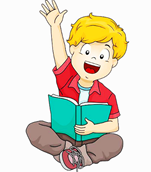 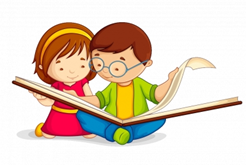 LUYỆN ĐỌC NHÓM 2
THI ĐỌC NHÓM
ĐỌC CẢ BÀI
TIẾT 1
Rèn kĩ năng đọc đúng, rõ ràng bài thơ
01
02
Nhận biết một số tiếng cùng vần với nhau
MỤC TIÊU
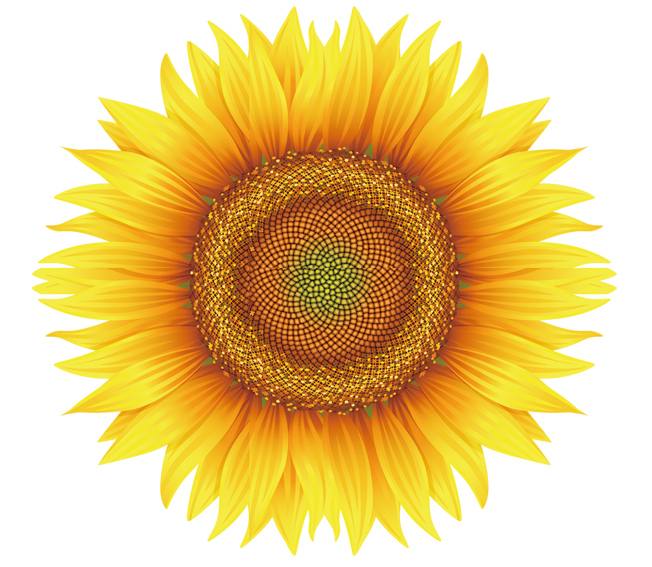 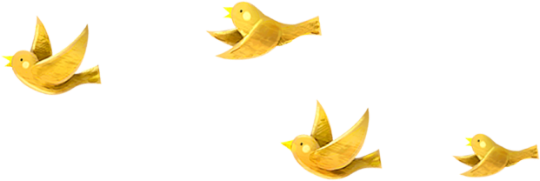 3
Tìm tiếng
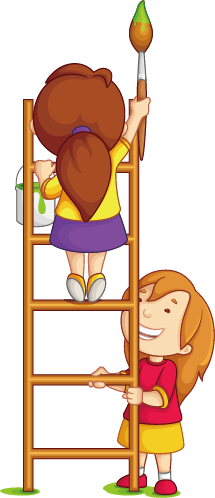 3
Tìm trong khổ thơ đầu những tiếng cùng vần với nhau.
dậy
thấy
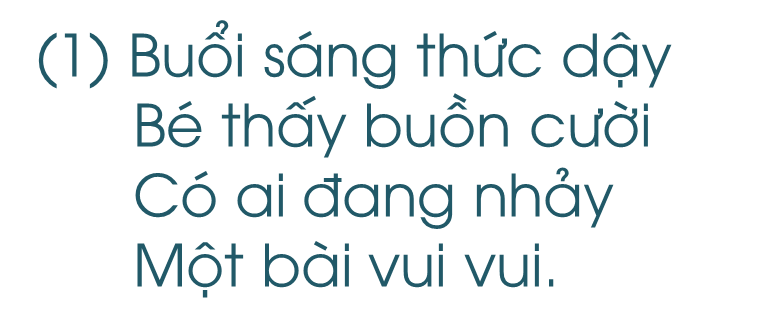 sáng
đang
ai
bài
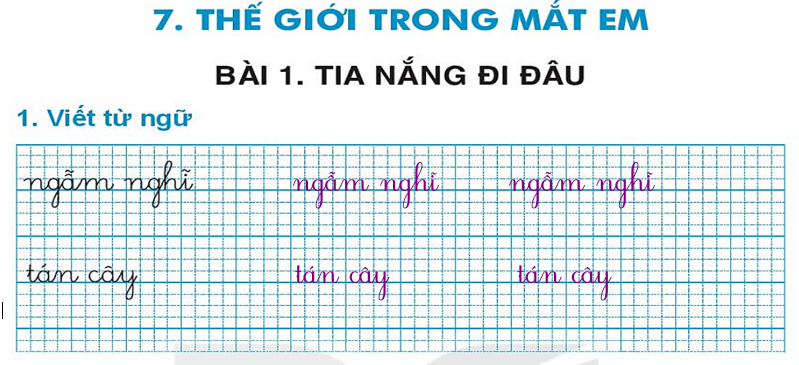 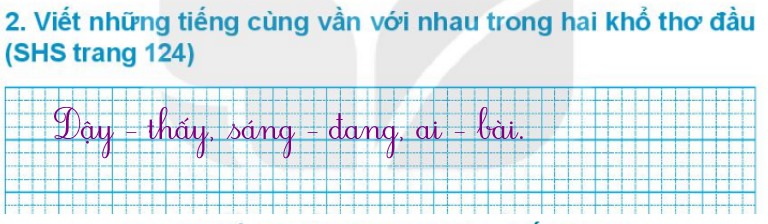 TIẾT 1
Rèn kĩ năng đọc đúng, rõ ràng bài thơ
01
02
Nhận biết một số tiếng cùng vần với nhau
MỤC TIÊU
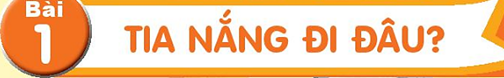 TIẾT 2
01
02
03
Hiểu và trả lời đúng các câu hỏi có liên quan đến nội dung bài thơ.
Củng cố kiến thức về vần, học thuộc lòng một số khổ thơ.
MỤC TIÊU
Kể và nêu suy nghĩ, cảm xúc về giấc mơ của mình.
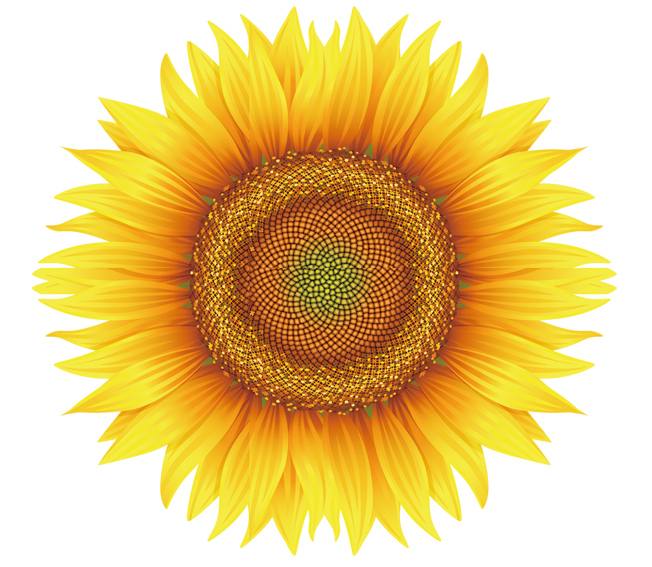 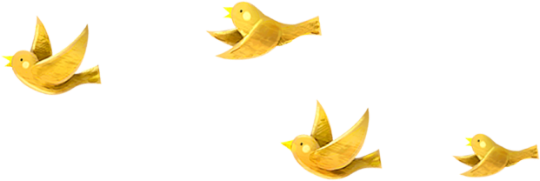 4
Trả lời 
câu hỏi
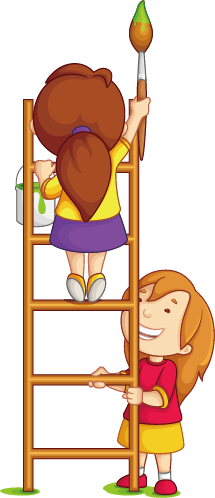 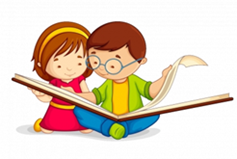 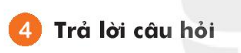 THẢO LUẬN NHÓM 2
a. Buổi sáng thức dậy, bé thấy tia nắng ở đâu?
b. Theo em, buổi tối, tia nắng đi đâu?
c. Theo em, nhà nắng ở đâu?
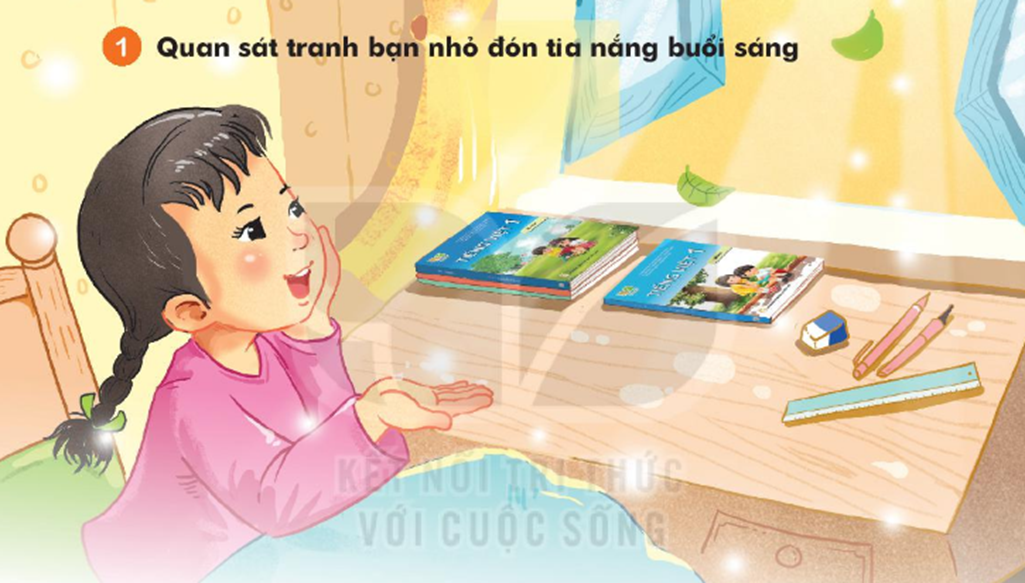 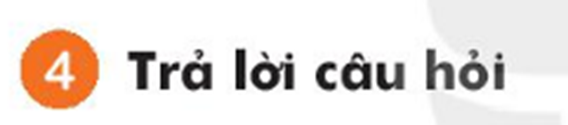 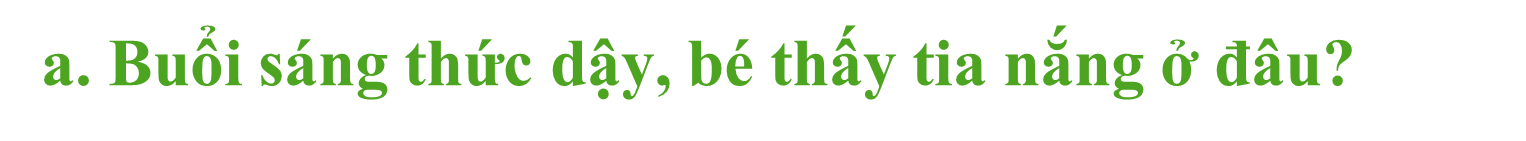 Buổi sáng thức dậy bé thấy tia nắng ở trên lòng bàn tay, trên bàn học, trên tán cây.
(2) Đó là tia nắng
      Nhảy trong lòng tay
      Nhảy trên bàn học
      Nhảy trên tán cây.
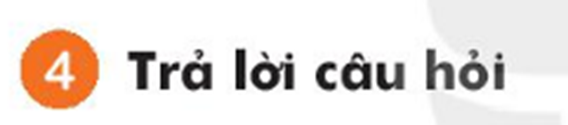 b. Theo bé, buổi tối, tia nắng đi đâu?
Buổi tối, tia nắng đi ngủ.
(3) Tối đến giờ ngủ
      Sực nhớ bé tìm
      Tìm tia nắng nhỏ.
      Ngủ rồi. Lặng im…
c. Theo em, nhà nắng ở đâu?
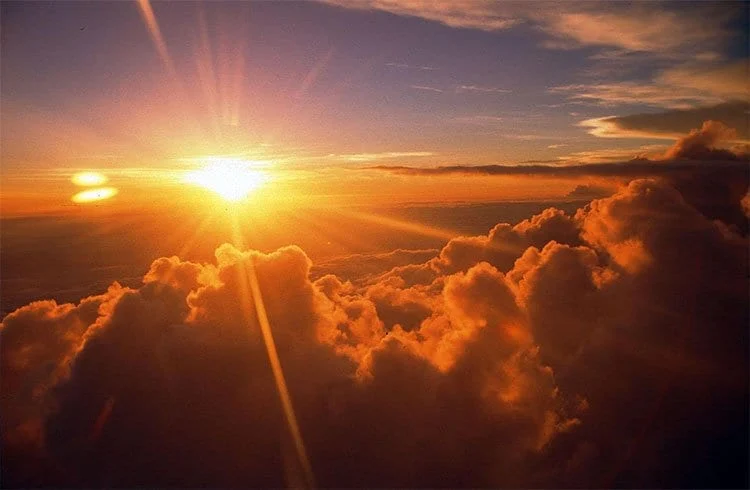 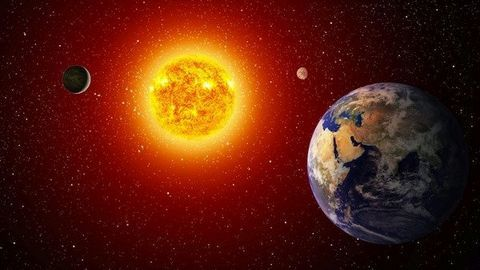 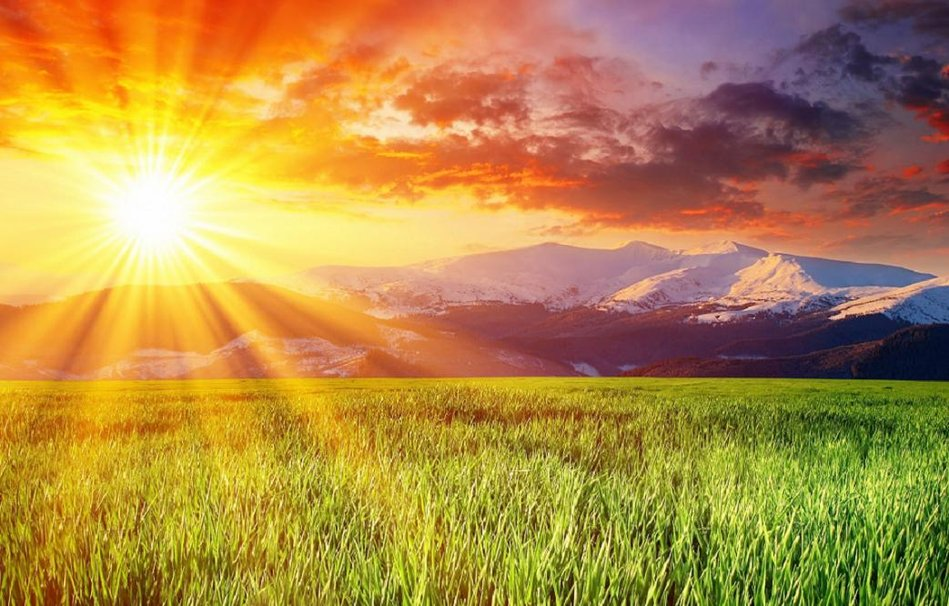 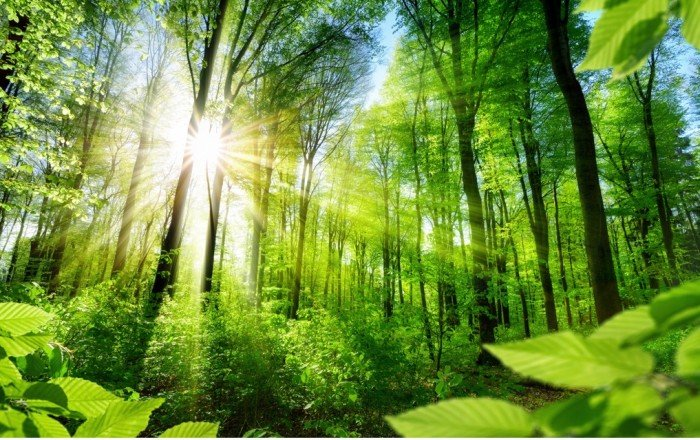 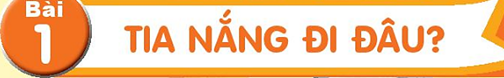 TIẾT 2
01
02
03
Hiểu và trả lời đúng các câu hỏi có liên quan đến nội dung bài thơ.
Củng cố kiến thức về vần, học thuộc lòng một số khổ thơ.
MỤC TIÊU
Kể và nêu suy nghĩ, cảm xúc về giấc mơ của mình.
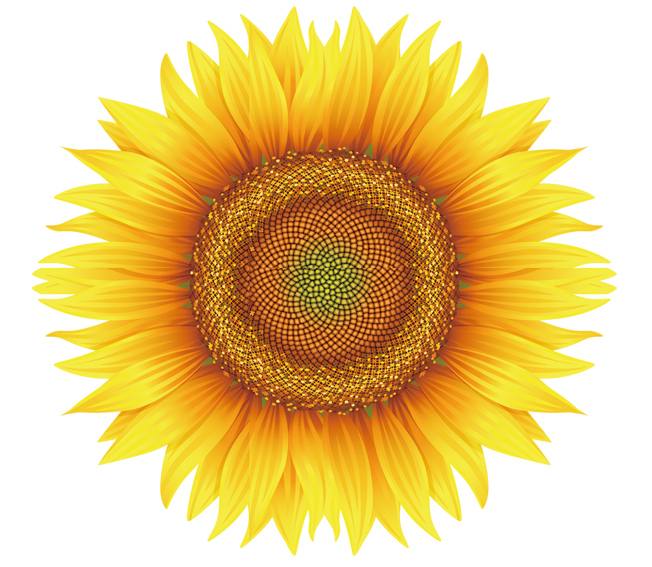 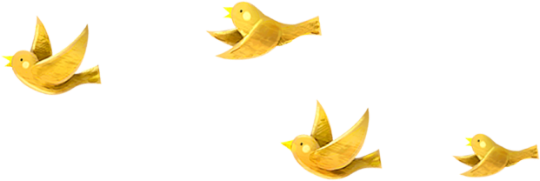 5
Học thuộc 
lòng
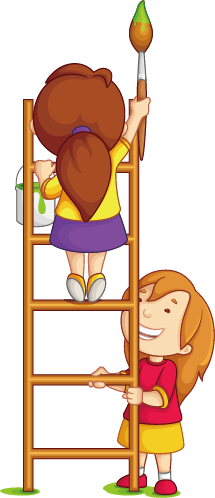 Tia nắng đi đâu
(3) Tối đến giờ ngủ
      Sực nhớ bé tìm
      Tìm tia nắng nhỏ.
      Ngủ rồi. Lặng im…
(4) Bé nằm ngẫm nghĩ:
      - Nắng ngủ ở đâu?
      - Nắng ngủ nhà nắng!
      Mai gặp lại nhau.
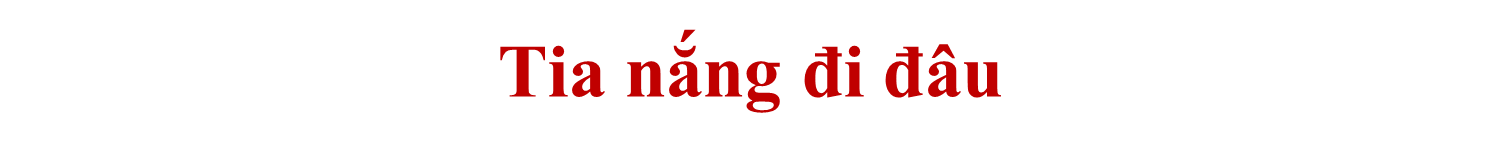 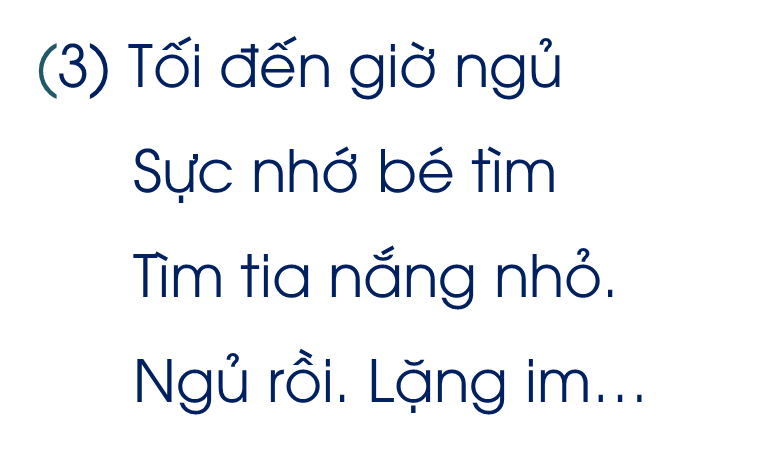 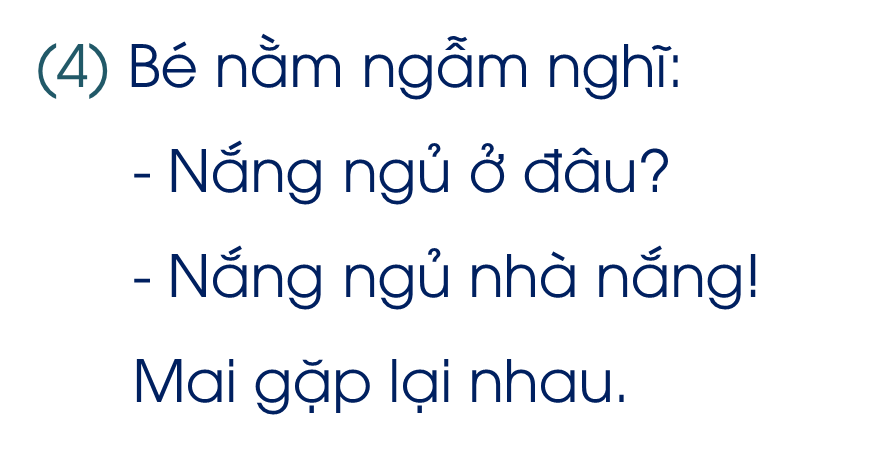 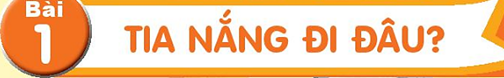 TIẾT 2
01
02
03
Hiểu và trả lời đúng các câu hỏi có liên quan đến nội dung bài thơ.
Củng cố kiến thức về vần, học thuộc lòng một số khổ thơ.
MỤC TIÊU
Kể và nêu suy nghĩ, cảm xúc về giấc mơ của mình.
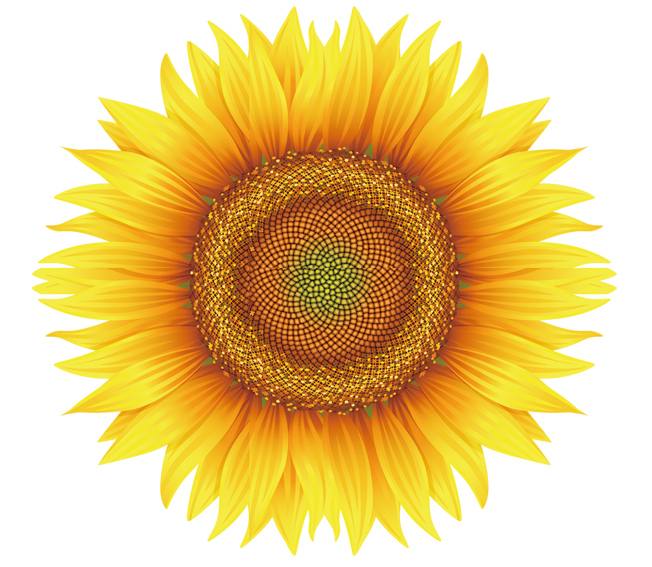 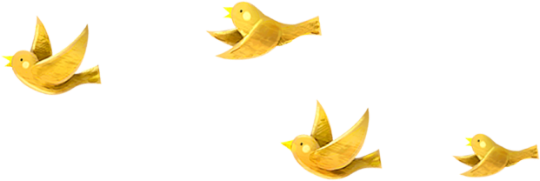 6
Vẽ tranh và giới thiệu
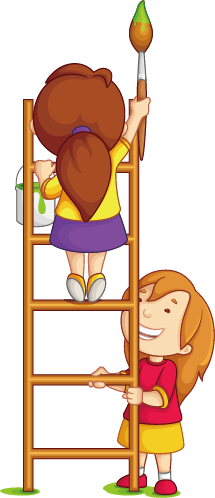 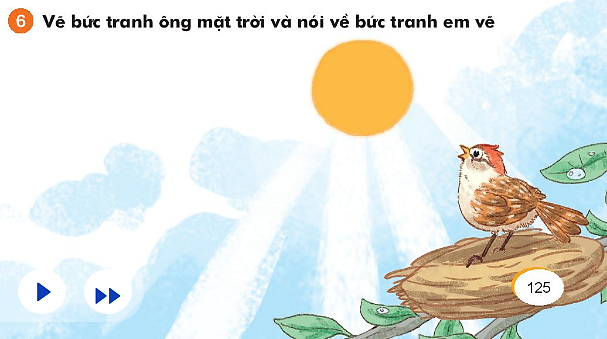 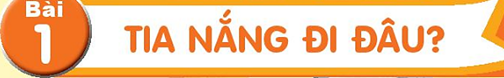 TIẾT 2
01
02
03
Hiểu và trả lời đúng các câu hỏi có liên quan đến nội dung bài thơ.
Củng cố kiến thức về vần, học thuộc lòng một số khổ thơ.
MỤC TIÊU
Kể và nêu suy nghĩ, cảm xúc về giấc mơ của mình.
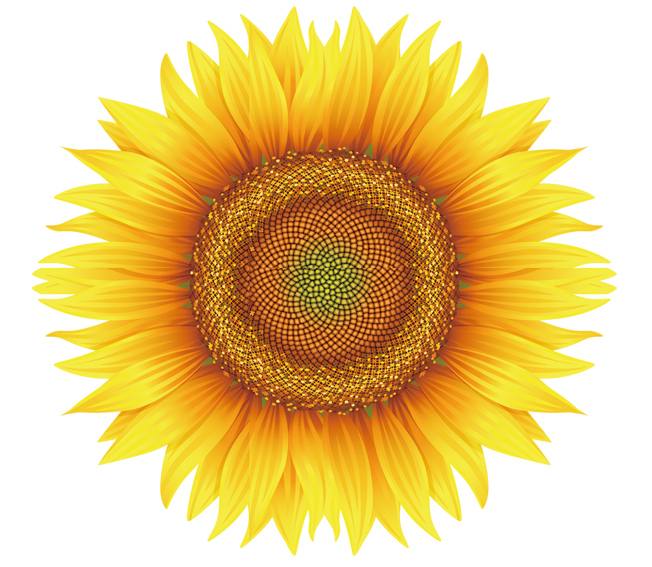 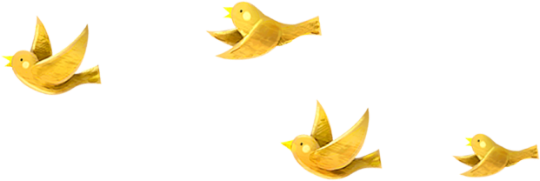 7
Củng cố
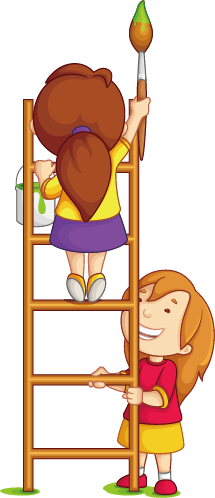 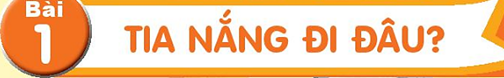 TIẾT 2
01
02
03
Hiểu và trả lời đúng các câu hỏi có liên quan đến nội dung bài thơ.
Củng cố kiến thức về vần, học thuộc lòng một số khổ thơ.
MỤC TIÊU
Kể và nêu suy nghĩ, cảm xúc về giấc mơ của mình.